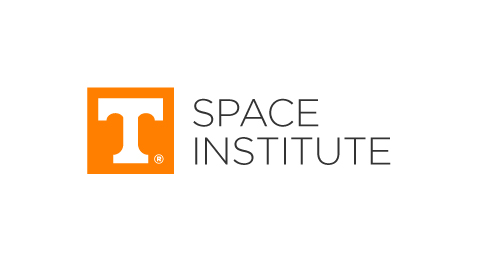 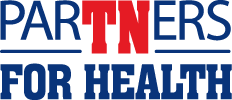 Higher education New Employee orientationEnrollment insurance & Retirement Benefits
Jan. 1 – Dec. 31, 2022
Topics
General Information (slides 3-4)
Resources and Help (slides 5-8)
Eligibility and Enrollment Information (slides 9-14)
Health Plan Options/Premiums/Costs (slides 15-23)
Benefits Included with Health Plan (slides 24-30)
Other Benefits/Premiums (slides 31-41)
Enrolling in Benefits/Using ESS (slides 42-43)
Other Important Information (slides 44-48)
Premium information/ID cards
Contact Information (slide 49)
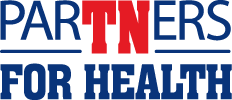 tn.gov/PartnersForHealth
[Speaker Notes: I’m [presenter name] and here is what we will cover today. This is basically an overview of the information found in your Eligibility & Enrollment Guide.

General Information (slides 3-4)
Resources and Help (slides 5-8)
Eligibility and Enrollment Information (slides 9-13)
Health Plan Options/Premiums/Costs (slides 14-22)
Benefits Included with Health Plan (slides 23-29)
Other Benefits/Premiums (slides 30-40)
Enrolling in Benefits/Using ESS (slides 41-42)
Other Important Information (slides 43-47)
Premium information/ID cards
Contact Information (slide 48)]
Importance of your Decisions
The State provides a comprehensive benefits package for you and for those you are eligible to cover under your insurance, known as dependents. 
If you are eligible for the State Plan, you may enroll in health, dental, vision, life and disability insurance. Flexible spending accounts and other financial and counseling benefits are also available.
You have many options. Please be aware of all the options so you make informed decisions.
You’ll pay monthly premiums for the benefits offered, except for some additional benefits that are included with medical coverage.
Your agency benefits coordinator, known as an ABC, or the person in your Human Resources office, can tell you how long your new hire period lasts. 
If you have questions, please make sure to follow up with your ABC.
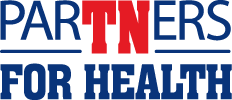 tn.gov/PartnersForHealth
[Speaker Notes: The State provides a comprehensive benefits package for you and for those you are eligible to cover under your insurance, known as dependents. 
If you are eligible for the State Plan, you may enroll in health, dental, vision, life and disability insurance. Flexible spending accounts and other financial and counseling benefits are also available.
You have many options. Please be aware of all the options so you make informed decisions.
You’ll pay monthly premiums for the benefits offered, except for some additional benefits that are included with medical coverage.
Your agency benefits coordinator, known as an ABC, or the person in your Human Resources office, can tell you how long your new hire period lasts. 
If you have questions, please make sure to follow up with your ABC.]
About the Plan
Benefits Administration, within the Department of Finance & Administration, manages the State Group Insurance Program. 
Partners for Health is the official logo and website name for Benefits Administration.
The State Plan includes state government and higher education employees.
The plan is self-insured. All claims are paid through the combined premiums of our members and any contributions that employers make toward monthly premiums. 
The State Insurance Committee is authorized to determine the premiums, benefits package, funding method, administrative procedures, eligibility provisions and rules relating to the State Plan. 
The state pays about 80% of the medical insurance monthly premium for state employees and dependents. This covers medical, behavioral health and pharmacy services.
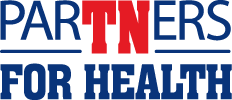 tn.gov/PartnersForHealth
[Speaker Notes: Benefits Administration, within the Department of Finance & Administration, manages the State Group Insurance Program. 
Partners for Health is the official logo and website name for Benefits Administration.
The State Plan includes state government and higher education employees.
The plan is self-insured. All claims are paid through the combined premiums of our members and any contributions that employers make toward monthly premiums. 
The State Insurance Committee is authorized to determine the premiums, benefits package, funding method, administrative procedures, eligibility provisions and rules relating to the State Plan. 
The state pays about 80% of the medical insurance monthly premium for state employees and dependents. This covers medical, behavioral health and pharmacy services.]
Online Resources - Website
Visit the ParTNers for Health website at www.tn.gov/PartnersForHealth. You’ll find information about all the benefits described in this presentation. You’ll also find:
Link to educational Videos on the homepage to learn about your benefits and what everything means. 
Premium charts on the Premiums webpage 
A health plan benefits comparison grid is on the Health webpage.
Enrollment forms and handbooks
Definitions, insurance terms and frequently asked questions
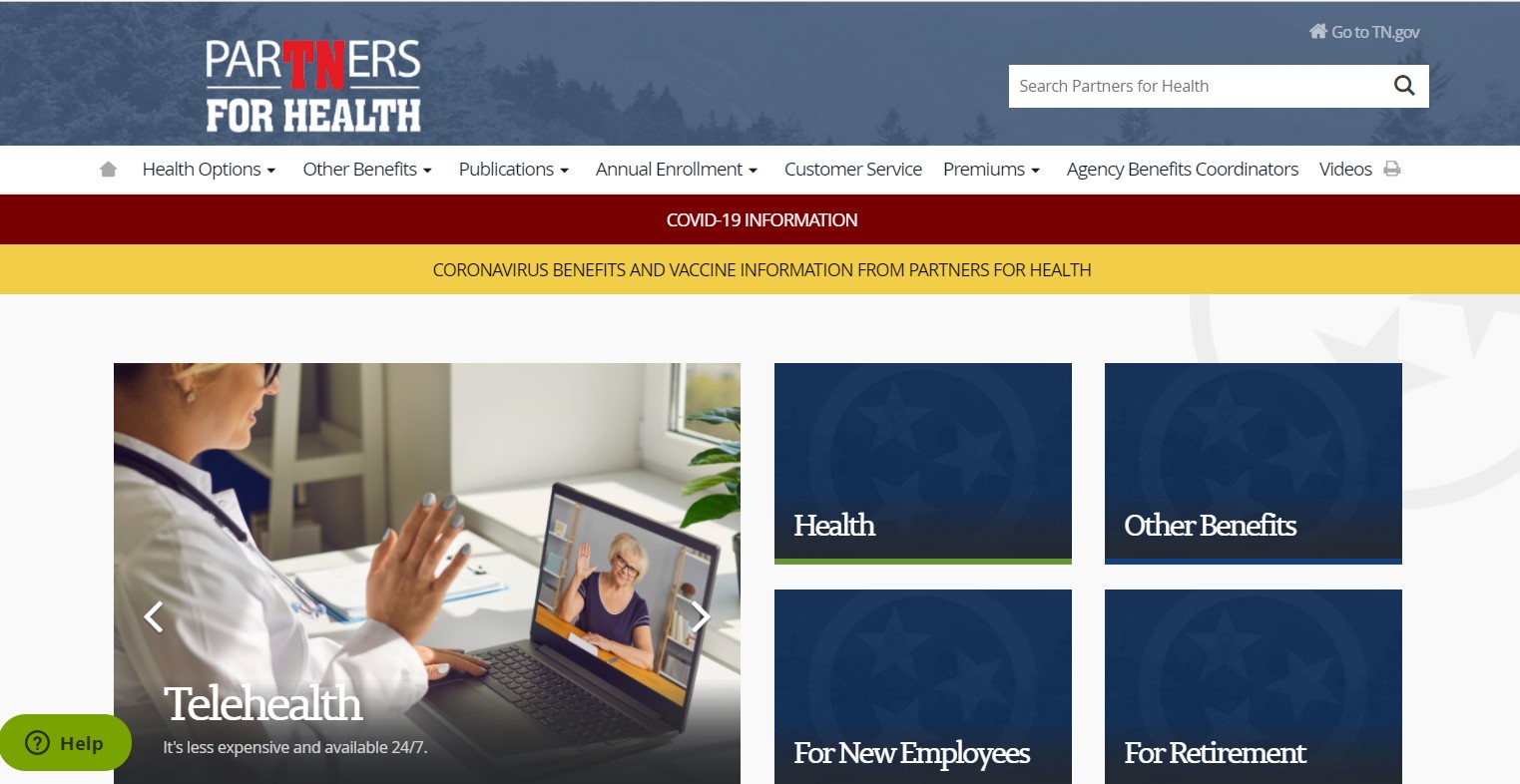 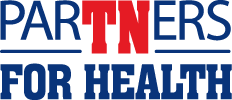 tn.gov/PartnersForHealth
[Speaker Notes: Visit the ParTNers for Health website at www.tn.gov/PartnersForHealth. You’ll find information about all the benefits described in this presentation. You’ll also find:
You’ll also find:
Link to educational Videos on the homepage to learn about your benefits and what everything means 
Premium charts are on the Premiums webpage 
A health plan benefits comparison grid is on the Health webpage
Enrollment forms and handbooks
Definitions, insurance terms and frequently asked questions]
Resource Materials
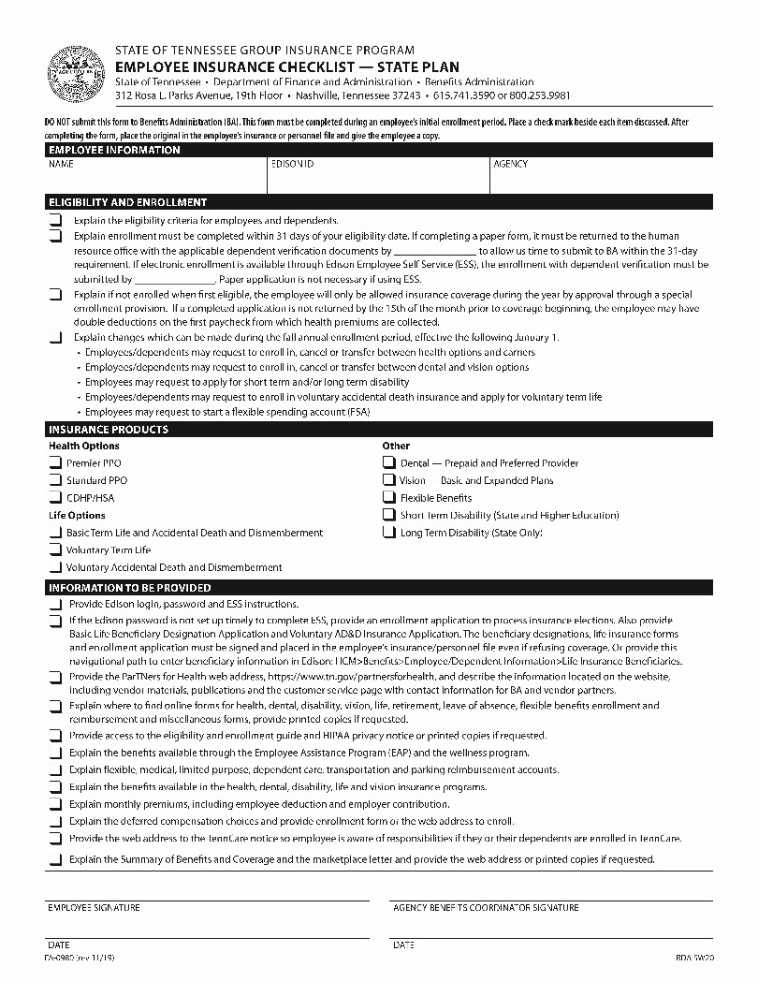 For detailed information, refer to the Eligibility and Enrollment Guide (below) found online under Publications.
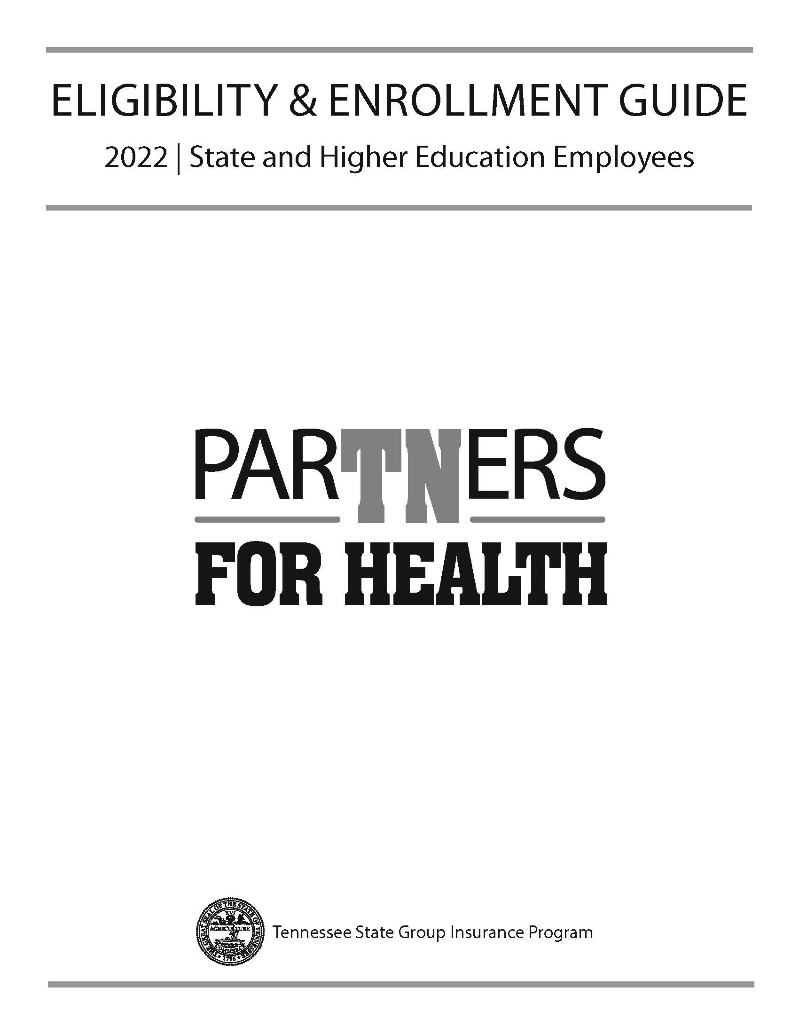 You’ll also get an Employee Checklist  (above) to confirm that you have been informed of important benefits information.
[Speaker Notes: More detailed information about enrollment and your benefits can be found in the Eligibility and Enrollment Guide on the ParTNers for Health website under Publications.

Your ABC will also provide you with an employee checklist to confirm that you have received this important benefit information. After the presentation, please sign the checklist and return it to your ABC.]
Resource Materials
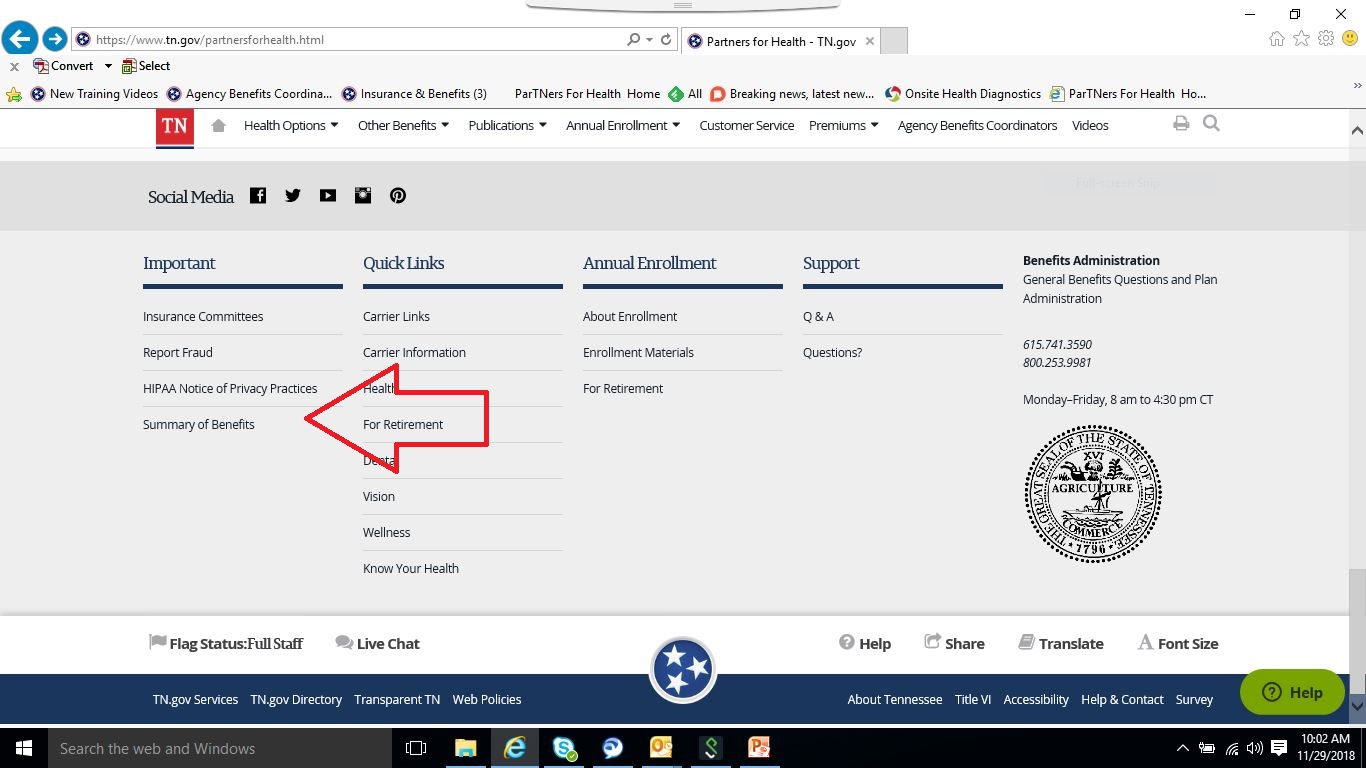 The Summary of Benefits and Coverage describes your health coverage options. 
You can find a link at the bottom of the ParTNers for Health website or ask your ABC for a copy.
tn.gov/PartnersForHealth
[Speaker Notes: As required by law, the State of Tennessee Group Health Program has created a Summary of Benefits and Coverage, or SBC for short. It describes your health coverage options.
You can read and print it from the main page of the ParTNers for Health website by clicking on Summary of Benefits at the bottom of the homepage. You may also request a free printed copy from your ABC. 
Most information found in the SBC is covered in more detail in other publications like the Eligibility and Enrollment Guide, Plan Document and member handbooks. These can be found under the Publications tab on the website.]
Here’s Help!
Contact Pam Ledford, UTSI Human Resources office, ph 931.393.7504, email pledford@utsi.edu, or hr@utsi.edu.
For eligibility and enrollment questions, call Benefits Administration at 800.253.9981 or 615.741.3590, Mon.- Fri. 8 a.m. to 4:30 p.m. CT  
A green “Help” button, or live-chat feature, available during normal business hours.
Zendesk at benefitssupport.tn.gov/hc/en-us. You can search the help center, find articles or submit questions. To access Zendesk, click the blue “Questions?” button on the website.
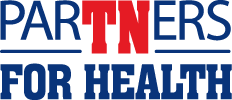 tn.gov/PartnersForHealth
[Speaker Notes: For eligibility and enrollment questions, call Benefits Administration at 800.253.9981 or 615.741.3590, Mon.- Fri. 8 a.m. to 4:30 p.m. CT  
A green “Help” button, or live-chat feature, available during normal business hours.
Zendesk at benefitssupport.tn.gov/hc/en-us. You can search the help center, find articles or submit questions. To access Zendesk, click the blue “Questions?” button on the website.

You’ll enroll using Employee Self Service in Edison at www.edison.tn.gov. There is more information about this later in the presentation.]
Who is Eligible for Coverage?
Employees
Full-time employees regularly scheduled to work at least 30 hours per week 
All other individuals cited in state statute, approved as an exception by the State Insurance Committee or defined as full-time employees for health insurance purposes by federal law 
Dependents
If you enroll in health, vision or dental coverage, you may also enroll your eligible dependents: 
Spouse (legally married) 
Natural or adopted children 
Stepchildren 
Children for whom you are the legal guardian, custodian or conservator 
All dependents must be listed by name on the enrollment change application
Proof of dependent’s eligibility is required
See the Dependent Eligibility Definitions and Required Documents found on the application
See the Eligibility and Enrollment Guide for those not eligible for coverage
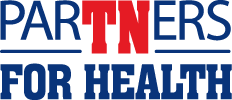 tn.gov/PartnersForHealth
[Speaker Notes: Employees
Full-time employees regularly scheduled to work at least 30 hours per week 
All other individuals cited in state statute, approved as an exception by the State Insurance Committee or defined as full-time employees for health insurance purposes by federal law 
Dependents
If you enroll in health, vision or dental coverage, you may also enroll your eligible dependents: 
Spouse (legally married) 
Natural or adopted children 
Stepchildren 
Children for whom you are the legal guardian, custodian or conservator 
All dependents must be listed by name on the enrollment change application
Proof of dependent’s eligibility is required
See the Dependent Eligibility Definitions and Required Documents found on the application
See the Eligibility and Enrollment Guide for those not eligible for coverage]
When Can You Add Coverage?
As a new hire or newly eligible: Enrollment must be completed and submitted to BA within 30 calendar days of your hire date or date of becoming eligible. The 30 days includes the hire date or other date you become eligible. 
Enroll as quickly as possible to avoid the possibility of double premium payroll deductions 

Annual Enrollment Period: Gives you a chance to enroll or make changes to your existing coverage, like increasing or decreasing voluntary term life insurance, transferring between health, dental, disability and vision options and cancelling insurance. 
See the next slide for more information

Important! See the Eligibility and Enrollment Guide for rules around special enrollment, mid-year election provisions, qualifying events and canceling coverage.
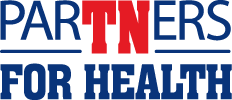 tn.gov/PartnersForHealth
[Speaker Notes: Here are the times you can enroll in coverage: 
As a new hire or newly eligible: Enrollment must be completed and submitted to BA within 30 calendar days of your hire date or date of becoming eligible. The 30 days includes the hire date or other date you become eligible. 
Enroll as quickly as possible to avoid the possibility of double premium payroll deductions 

Annual Enrollment Period: Gives you a chance to enroll or make changes to your existing coverage, like increasing or decreasing voluntary term life insurance, transferring between health, dental, disability and vision options and cancelling insurance. 
See the next slide for more information

Important! See the Eligibility and Enrollment Guide for rules around special enrollment, mid-year election provisions, qualifying events and canceling coverage.]
About Annual Enrollment
Annual Enrollment occurs in the fall and is your chance to enroll or make changes to your existing coverage.
Information is mailed to you in the fall and published on our website at tn.gov/partnersforhealth. 
You have one opportunity to revise Annual Enrollment elections as described in Plan Document Section 2. The Plan Document is posted under Publications at tn.gov/PartnersForHealth. 
Most benefits changes start the following Jan. 1. Voluntary term life and disability insurance may start Jan. 1, Feb. 1 or March 1 because the insurance companies may need to review your medical history to determine if you qualify for coverage. 
Benefit enrollments remain in effect for a full year (Jan. 1 – Dec. 31). You may cancel disability and voluntary term life coverage at any time. 
You may not cancel other coverage outside of the enrollment period unless eligibility is lost or there is a qualifying event.
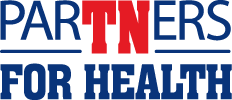 tn.gov/PartnersForHealth
[Speaker Notes: Annual Enrollment occurs in the fall and is your chance to enroll or make changes to your existing coverage.
Information is mailed to you in the fall and published on our website at tn.gov/partnersforhealth. 
You have one opportunity to revise Annual Enrollment elections as described in Plan Document Section 2. The Plan Document is posted under Publications at tn.gov/PartnersForHealth. 
Most benefits changes start the following January 1. Voluntary term life and disability insurance may start Jan. 1, Feb. 1 or March 1 because the insurance companies may need to review your medical history to determine if you qualify for coverage. 
Benefit enrollments remain in effect for a full year (Jan. 1 – Dec. 31). You may cancel disability and voluntary term life coverage at any time. 
You may not cancel other coverage outside of the enrollment period unless eligibility is lost or there is a qualifying event.]
Canceling Coverage
Outside of the Annual Enrollment period, you can only cancel coverage (other than disability and voluntary term life insurance) for yourself and/or your covered dependents, IF: 
You lose eligibility for the State Group Insurance Program (e.g., changing from full-time to part-time) 
You experience a special qualifying event, family status change or other qualifying event as approved by BA 

Cancelling coverage in the middle of the plan year: You may only cancel coverage for yourself and/or your dependents in the middle of the plan year if you lose eligibility or have an event that results in you/your dependents becoming newly eligible for coverage under another plan. There are no exceptions. 
You have 60 days from the date that you and/or your dependents become newly eligible for other coverage to turn in an application and proof to your agency benefits coordinator.
Examples: Marriage, divorce, legal separation, annulment, birth, adoption, death of a spouse, new employment, entitlement to Medicare, Medicaid or TRICARE, court decree or order
See the Eligibility & Enrollment Guide for details
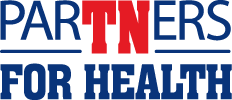 tn.gov/PartnersForHealth
[Speaker Notes: Outside of the Annual Enrollment period, you can only cancel coverage (other than disability and voluntary term life insurance) for yourself and/or your covered dependents, IF: 
You lose eligibility for the State Group Insurance Program (e.g., changing from full-time to part-time) 
You experience a special qualifying event, family status change or other qualifying event as approved by BA 

Cancelling coverage in the middle of the plan year: You may only cancel coverage for yourself and/or your dependents in the middle of the plan year if you lose eligibility or have an event that results in you/your dependents becoming newly eligible for coverage under another plan. There are no exceptions. 
You have 60 days from the date that you and/or your dependents become newly eligible for other coverage to turn in an application and proof to your agency benefits coordinator.
Examples: Marriage, divorce, legal separation, annulment, birth, adoption, death of a spouse, new employment, entitlement to Medicare, Medicaid or TRICARE, court decree or order
See the Eligibility & Enrollment Guide for details]
Special Enrollment/Mid-Year Election Provisions
If you or a dependent lose eligibility for coverage under any other group health insurance plan, or if you acquire a new dependent during the plan year, the federal Health Insurance Portability and Accountability Act may provide additional opportunities for you and eligible dependents to enroll in health coverage. 

Mid-Year Elections for Voluntary Programs — You or eligible dependents may also enroll mid-year in voluntary dental, vision, disability and voluntary term life if you meet the requirements stated in the certificates of coverage for those programs. 
NOTE: Application for special enrollment or a mid-year election change (https://www.tn.gov/content/dam/tn/finance/fa-benefits/documents/1043_2021.pdf) must be made: 
within 60 days of the loss of eligibility for other health insurance coverage; or 
within 30 days of a new dependent’s acquire date. 

You must also submit proof as listed on the enrollment application. 
See the Eligibility & Enrollment Guide for details.
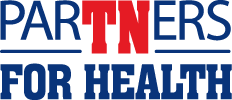 tn.gov/PartnersForHealth
[Speaker Notes: If you or a dependent lose eligibility for coverage under any other group health insurance plan, or if you acquire a new dependent during the plan year, the federal Health Insurance Portability and Accountability Act may provide additional opportunities for you and eligible dependents to enroll in health coverage. 

Mid-Year Elections for Voluntary Programs — You or eligible dependents may also enroll mid-year in voluntary dental, vision, disability and voluntary term life if you meet the requirements stated in the certificates of coverage for those programs. 
NOTE: Application for special enrollment or a mid-year election change (https://www.tn.gov/content/dam/tn/finance/fa-benefits/documents/1043_2021.pdf) must be made: 
within 60 days of the loss of eligibility for other health insurance coverage; or 
within 30 days of a new dependent’s acquire date. 

You must also submit proof as listed on the enrollment application. 
See the Eligibility & Enrollment Guide for details]
Choosing Your Premium Level
Four premium levels for health, dental and vision coverage are available:
Employee Only 
Employee + Child(ren) 
Employee + Spouse 
Employee + Spouse + Child(ren) 
You may choose the same or different levels for health, dental and vision. 
If you enroll as a family, which is any coverage level other than Employee Only, all of you must enroll in the same health, dental and vision options. 
If you are married to an employee who is also a member of the state, local education or local government plan, you can each enroll in Employee Only coverage if you are not covering dependent children. 
If you have children, one of you can choose Employee Only and the other can choose Employee + Child(ren). Then you can each choose your own benefit option and carrier.
If you and your spouse are both in the State Plan, think about choosing coverage as the head of contract. State Plan employees can get a higher level of basic term life insurance coverage as the head of contract.
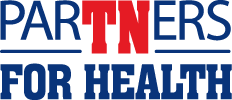 tn.gov/PartnersForHealth
[Speaker Notes: The amount you pay in monthly premiums depends on the options you choose and the number of people you cover under the plan. 
There are four premium levels available: Employee Only, Employee + Child or Children, Employee + Spouse and Employee + Spouse + Child or Children. 
For most people, choosing a premium level is easy. The level depends on the eligible dependents you want to cover under your health plan. 
Just remember, if you’re enrolling as a family, everyone must be enrolled in the same health, dental and vision options. 
If you are married to an employee who is also a member of the state, local education or local government plan, you can each enroll in Employee Only coverage if you are not covering dependent children. If you have children, one of you can choose Emp Only, and the other can choose Emp + Children. Then you can choose your own benefit option and carrier network. 
 If you and your spouse are both state or higher education employees:
Consider employee only coverage or employee + child(ren) coverage to receive the maximum basic term life insurance benefit. 
NOTE:  An individual may only be covered under one state policy.]
Health Plan Options
You have the choice of three health plans

Preventive care is free in all plans if you use an in-network provider
See the full plan options comparison chart on the Health Options > Health webpage

Comparison of the three plans:
Premier Preferred Provider Organization: Higher monthly premium – but lower out-of-pocket costs for deductible, copays and coinsurance
Standard PPO: Lower monthly premium than the Premier PPO – but higher out-of-pocket costs for deductible, copays and coinsurance
Consumer-driven Health plan with a health savings account, or CDHP/HSA: Lowest monthly premium – but you pay your deductible first before the plan pays anything for most services. Then you pay coinsurance, not copays.
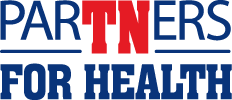 tn.gov/PartnersForHealth
[Speaker Notes: You have a choice of three health plans:
Preventive care is free in all plans if you use an in-network provider

Comparison of the three plans:
Premier Preferred Provider Organization: Higher monthly premium – but lower out-of-pocket costs for deductible, copays and coinsurance
Standard PPO: Lower monthly premium than the Premier PPO – but higher out-of-pocket costs for deductible, copays and coinsurance
Consumer-driven health plan with a health savings account or CDHP/HSA: Lowest monthly premium – but you pay your deductible first before the plan pays anything for most services. Then you pay coinsurance, not copays.]
Health Plan Options
More about the CDHP/HSA
State puts $250 (employee only) or $500 (all other tiers) into your HSA 
This money applies to your yearly maximum contribution amount (see below)
State HSA contribution is not available if your coverage starts Sept. 2, 2022, through Dec. 31, 2022
The HSA can help you save for health care costs, you get tax benefits, the money rolls over each year and you keep the money if you leave/retire 
Learn more at tn.gov/PartnersForHealth under CDHP/HSA Insurance Options 

HSA IRS max contributions – there are limits on how much money you can put in your HSA each year: 
$3,650 for employee-only coverage in 2022 
$7,300 for all other family tiers in 2022
Members 55 or older can contribute $1,000 more each year
These limits include the $250/$500 you receive from your employer and any wellness incentive funds you may earn and add to your account (state only)
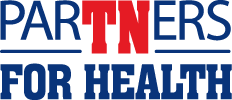 tn.gov/PartnersForHealth
[Speaker Notes: More about the CDHP/HSA:
State puts $250 (employee only) or $500 (all other coverage levels) into your HSA 
This money applies to your yearly maximum contribution amount (see below)
State HSA contribution - not available if your coverage starts Sept. 2, 2022, through Dec. 31, 2022
The HSA can help you save for health care costs, you get tax benefits, the money rolls over each year and you keep the money if you leave/retire 
Learn more at tn.gov/PartnersForHealth under CDHP/HSA Insurance Options 
HSA IRS max contributions – there are limits on how much money you can put in your HSA each year: 
$3,650 for employee-only coverage in 2022 
$7,300 for all other family tiers in 2022
Members 55 or older can contribute $1,000 more each year
These limits include the $250/$500 you receive from your employer and any wellness incentive funds you may earn and add to your account (state only)]
More CDHP/HSA Information
Important! Your full HSA contribution is not available upfront after you enroll. Your pledged amount is taken out of each paycheck. You may only spend the money in your HSA at the time of service or care. You can pay out of your own pocket for services and pay yourself back later with funds from your HSA. 
Debit card: Newly enrolled CDHP/HSA members get a debit card from Optum Financial to use for qualified expenses.  
If you enroll in Social Security at age 65, you will automatically be enrolled in Medicare Part A. If enrolled in a CDHP, this may have tax consequences and affect your HSA contribution. Consult with your tax advisor for advice.
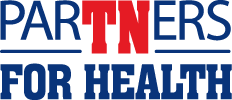 tn.gov/PartnersForHealth
[Speaker Notes: Important! Your full HSA contribution is not available upfront at the beginning of the year or after you enroll. Your pledged amount is taken out of each paycheck. You may only spend the money in your HSA at the time of service or care. You can pay out of your own pocket for services and pay yourself back later with funds from your HSA. 
Debit card: Newly enrolled CDHP/HSA members will get a debit card from Optum Financial to use for qualified expenses. 
If you enroll in Social Security at age 65, you will automatically be enrolled in Medicare Part A. If enrolled in a CDHP, this may have tax consequences and affect your HSA contribution. Consult with your tax advisor for advice.]
CDHP/HSA and FSA Restrictions
CDHP/HSA restrictions: You cannot enroll in a CDHP if:
You are also enrolled in another medical plan, including a PPO, your spouse’s plan or any government plan (e.g., Medicare A and/or B, Medicaid, TRICARE or Social Security benefits)
You have received Department of Veterans Affairs benefits within the past three months, except for preventive care. If you are a veteran with a disability rating from the VA, this exclusion does not apply. If you are eligible for VA medical benefits but did not receive benefits during the preceding three months, you can enroll in and make contributions to your HSA. If you receive VA benefits in the future, you are not entitled to contribute to your account for another three months. However, if your veteran’s hospital care or medical service was for a service-connected disability, you may contribute to your HSA 
You have received care from the Indian Health Services within the past three months

HSA/FSA restrictions: You cannot enroll in the CDHP/HSA if either you or your spouse have a medical FSA or a health reimbursement account, known as an HRA, at either employer. If you have one available, you can enroll in a limited purpose FSA for dental and vision costs.
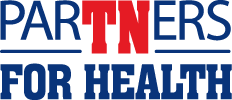 tn.gov/PartnersForHealth
[Speaker Notes: There are restrictions with a CDHP/HSA and enrolling in other plans and/or FSAs:
You cannot enroll in a CDHP if:
You are also enrolled in another medical plan, including a PPO, your spouse’s plan or any government plan (e.g., Medicare A and/or B, Medicaid, TRICARE or Social Security benefits)
You have received Department of Veterans Affairs benefits within the past three months, except for preventive care. If you are a veteran with a disability rating from the VA, this exclusion does not apply. If you are eligible for VA medical benefits but did not receive benefits during the preceding three months, you can enroll in and make contributions to your HSA. If you receive VA benefits in the future, you are not entitled to contribute to your account for another three months. However, if your veteran’s hospital care or medical service was for a service-connected disability, you may contribute to your HSA 
You have received care from the Indian Health Services within the past three months

HSA/FSA restrictions: You cannot enroll in the CDHP/HSA if either you or your spouse have a medical FSA or a health reimbursement account, known as an HRA, at either employer. If you have one available, you can enroll in a limited purpose FSA for dental and vision costs.]
Carrier Networks
Choose between four carrier networks for your medical care
Each network has providers (doctors, hospitals, facilities) throughout Tennessee and across the country. 





BCBST Network S and Cigna LocalPlus networks do not include all the hospitals and providers found in the broad networks to keep your premiums, claim costs and rate increases low.
BCBST Network P and Cigna OAP broad networks give you more hospital choices but have an additional monthly cost* added to your monthly premium. You may also pay more per claim because the costs for services in these networks are generally higher than the narrow networks. 
*Additional monthly premium cost: $65 more each month for employee only or employee + child(ren) coverage; $130 more each month for employee + spouse or employee + spouse + child(ren) coverage
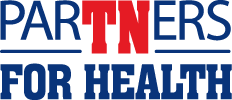 tn.gov/PartnersForHealth
[Speaker Notes: Choose between four carrier networks for your medical care
Each network has providers (doctors, hospitals, facilities) throughout Tennessee and across the country. 
BlueCross BlueShield
Network S
Network P*
Cigna
LocalPlus
Open Access Plus*
BCBST Network S and Cigna LocalPlus networks do not include all the hospitals and providers found in the broad networks to keep your premiums, claim costs and rate increases low.
BCBST Network P and Cigna OAP broad networks give you more hospital choices but have an additional monthly cost* added to your monthly premium. You may also pay more per claim because the costs for services in these networks are generally higher than the narrow networks. 
*Additional monthly premium cost: $65 more each month for employee only or employee + child(ren) coverage; $130 more each month for employee + spouse or employee + spouse + child(ren) coverage]
Carrier Network Changes
Network changes can and do occur. BA cannot guarantee all providers/hospitals in a network will stay in that network for the entire year. A provider or hospital leaving a network does not allow you to make coverage changes.
Important–check networks carefully before finalizing your enrollment choice. The network choice you make is for the calendar year. After you enroll in a network, you won’t be able to change plans or networks during the calendar year. You may be able to make changes allowed by the plan if you have a qualifying event.
Here are recent network change examples: 
HCA left the LocalPlus network in 2020; now only in Network P and OAP
Pinnacle Dermatology left LP and OAP in 2021; now only in Network S and P
Lauderdale Community out of Network S and P Jan. 1, 2022; only in LP and OAP
Northcrest acquired by HCA in 2021; now only in Network P and OAP in 2022
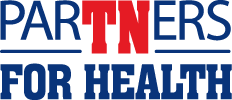 tn.gov/PartnersForHealth
[Speaker Notes: Network changes can and do occur. BA cannot guarantee all providers/hospitals in a network on Jan. 1 will stay in that network for the entire year. A provider or hospital leaving a network does not allow you to make coverage changes.
Important–check networks carefully before finalizing your enrollment choice. The network choice you make is for the remainder of the calendar year (Jan. 1 until Dec. 31). After your enrollment ends, you won’t be able to change plans or networks for 2022. You may be able to make changes allowed by the plan if you have a qualifying event.
Recent network change examples: 
HCA left the LocalPlus network in 2020; now only in Network P and OAP
Pinnacle Dermatology left LP and OAP in 2021; now only in Network S and P
Lauderdale Community out of Networks S and P Jan. 1, 2022; only in LP and OAP
Northcrest acquired by HCA in 2021; now only in Network P and OAP in 2022]
Carrier Networks
How to check the networks
ParTNers Carrier Information webpage–check the Hospital Network Comparison list

Go to tn.gov/PartnersForHealth under Health Options and Carrier Information for all network hospital lists and provider directories.

You can also contact BlueCross or Cigna about network providers or hospitals:
BlueCross, 800.558.6213, M-F 7 a.m. - 5 p.m. CT, bcbst.com/members/tn_state/
Cigna, 800.997.1617, 24/7, cigna.com/stateoftn
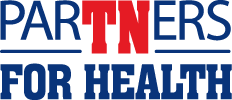 tn.gov/PartnersForHealth
[Speaker Notes: Here is how to check the networks
Go to the ParTNers Carrier Information webpage–check the Hospital Network Comparison list

Go to tn.gov/PartnersForHealth under Health Options and Carrier Information for all network hospital lists and provider directories.

You can also contact BlueCross or Cigna about network providers or hospitals. This is the best way to find out if providers are in the network:
BlueCross, 800.558.6213, M-F 7 a.m. - 5 p.m. CT, bcbst.com/members/tn_state/
Cigna, 800.997.1617, 24/7, cigna.com/stateoftn]
2022 PremiumsState and Higher Education
Employee Share of Monthly Premiums for the Narrow Networks
Premiums shown are for the employee share for active employees. Complete premium charts are found at tn.gov/PartnersForHealth. Click on Premiums in the top navigation.
Premiums are for the BCBST Network S or Cigna LocalPlus network. Premiums do NOT include the cost for the broad BCBST Network P or Cigna OAP networks, which would add $65 to $130 more EACH MONTH depending on your tier.
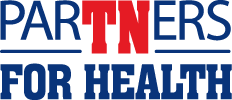 tn.gov/PartnersForHealth
[Speaker Notes: Here are the 2022 premiums for active state and higher education employees.  

These premiums do not include the cost for the broad networks, which would add $65 to $130 more to your premium each month. 
Premium charts are found on the Premium page on the website.

As a reminder, the state will put $250 (emp. only) or $500 (other coverage levels) into your HSA annually. These funds are not available for coverage starting Sept. 2, 2022, through Dec. 31, 2022.]
2022 Deductibles/Out-of-Pocket Maximums (in-network)
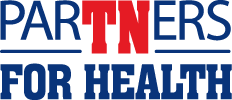 tn.gov/PartnersForHealth
[Speaker Notes: This chart shows the annual deductible and out-of-pocket maximums
The annual deductible is the amount you must pay each year before your plan pays hospital or other charges that are covered through co-insurance. 
Your annual deductible is lower for in-network services. 
The plans also have out-of-pocket maximums for both in-network and out-of-network services. 
The out-of-pocket maximums limit how much co-insurance and copays you would have to pay in any given year if you or a covered family member had a serious illness or injury. 
After you reach your out-of-pocket maximum level for in-network services, the plan would pay 100% of in-network costs for the rest of the year. 
The out-of-pocket maximums provide you and your covered dependents with peace of mind and financial protection against a catastrophic illness or injury. 
Questions & Answers for what is covered and not covered, including information about hospital-based providers, is found in the carriers’ member handbooks.]
Pharmacy BenefitsManaged by CVS Caremark
All health plans include full prescription drug benefits 
The health plan you choose determines your out-of-pocket prescription costs (copay or coinsurance, deductible and out-of-pocket maximum).
How much you pay depends on three things: 
The drug tier – if you choose a generic, preferred brand, non-preferred brand or specialty drug; 
The day supply you receive – 30-day (or <30) supply or a 90-day (>31) supply; and 
Where you fill your prescription – at a retail, Retail-90 or mail order pharmacy.

Go to info.caremark.com/stateoftn to locate a pharmacy, compare estimated drug costs by plan and register on the CVS Caremark site. 
Once registered, get details about your drug costs and savings, download the mobile app and more!
Learn more about benefits, vaccines and how to save money at tn.gov/PartnersForHealth under Health Options and Pharmacy.
Contact: CVS Caremark, 877.522.8679, 24/7, info.caremark.com/stateoftn
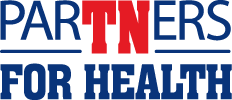 tn.gov/PartnersForHealth
[Speaker Notes: All health plans include full prescription drug benefits 
The health plan you choose determines your out-of-pocket prescription costs (copay or coinsurance, deductible and out-of-pocket maximum).
How much you pay depends on three things: 
The drug tier – if you choose a generic, preferred brand, non-preferred brand or specialty drug; 
The day supply you receive – 30-day (or <30) supply or a 90-day (>31) supply; and 
Where you fill your prescription – at a retail, Retail-90 or mail order pharmacy.
Go to info.caremark.com/stateoftn to locate a pharmacy, compare estimated drug costs by plan and register on the CVS Caremark site. Once registered, get details about your drug costs and savings, download the mobile app and more!
Learn more about benefits, vaccines and how to save money at tn.gov/PartnersForHealth under Health Options and Pharmacy.
Contact: CVS Caremark, 877.522.8679, 24/7, info.caremark.com/stateoftn]
Pharmacy Benefits
*These are the in-network pharmacy benefit copays and coinsurance. If out of network pharmacy benefits are available, they are different and will cost you more.  

**Specialty drugs must be filled through a Specialty Network Pharmacy and can only be filled every 30 days.
[Speaker Notes: Here are pharmacy copays and coinsurance costs by plan. Find the full comparison charts at tn.gov/PartnersForHealth under Health Options and Pharmacy.]
Telehealth – 24/7 virtual medical care
All health plan members have access to virtual telehealth visits 
PhysicianNow and MDLive carrier-sponsored 24/7 virtual medical care 
Talk to a doctor for non-emergency medical care by phone, computer or tablet from anywhere. 
Cost is less than a typical office visit when you use PhysicianNow or MDLive programs sponsored by BlueCross BlueShield and Cigna.

Physician Now and MDLive telehealth program costs:
PPO members: Copay is $15
CDHP members: Pay the negotiated rate per visit until reaching the deductible – then primary office visit coinsurance applies
Members log in and select the service – details are on the website
Go to tn.gov/PartnersForHealth under Health Options and Telehealth for details.
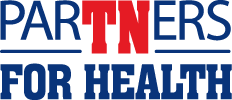 tn.gov/PartnersForHealth
[Speaker Notes: All health plan members have access to telehealth visits 
PhysicianNow and MDLive carrier-sponsored 24/7 virtual medical care Talk to a doctor for non-emergency medical care by phone, computer or tablet from anywhere. 
Cost is less than a typical office visit when you use PhysicianNow or MDLive programs sponsored by BlueCross BlueShield and Cigna.
Physician Now and MDLive telehealth program costs:
PPO members: Copay is $15
CDHP members: Pay the negotiated rate per visit until reaching the deductible – then primary office visit coinsurance applies
Members log in and select the service – details are on the website

Find more information at tn.gov/PartnersForHealth under Health Options and Telehealth.]
Behavioral Health & Substance Use Services Managed by Optum
Behavioral health benefits available to members/dependents enrolled in medical insurance. 
All members will receive an Optum ID card for services. 
Optum can find a network provider (in-person or virtual visits), explain benefits, identify best treatment options, schedule appointments and answer questions.
Services include:
First Call Provider Search – HERE4TN team will help you find a provider based on your specific needs
TalkSpace online therapy – communicate with a therapist by text, audio or video 24/7 from your smartphone – cost share applies
Substance User Disorder Preferred Facility Network
Sanvello – on-demand mobile app to help with stress, anxiety and depression

Go to tn.gov/PartnersForHealth under Health Options and Behavioral Health for details.
To access all programs and services and get help finding a provider, contact Optum at 855.HERE4TN (855.437.3486), 24/7 or HERE4TN.com
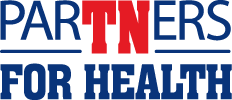 tn.gov/PartnersForHealth
[Speaker Notes: Behavioral health benefits available to members/dependents enrolled in medical insurance. 
All members will receive an Optum ID card for services. 
Optum can find a network provider (in-person or virtual visits), explain benefits, identify best treatment options, schedule appointments and answer questions.
Services include:
First Call Provider Search – HERE4TN team will help you find a provider based on your specific needs
TalkSpace online therapy – communicate with a therapist by text, audio or video 24/7 from your smartphone – cost share applies
Substance User Disorder Preferred Facility Network
Sanvello – on-demand mobile app to help with stress, anxiety and depression

Go to tn.gov/PartnersForHealth under Health Options and Behavioral Health for details.
To access all programs and services and get help finding a provider, contact: Optum at 855.HERE4TN (855.437.3486), 24/7 or HERE4TN.com]
Here4TN - Employee Assistance Program Managed by Optum
Here4TN EAP available to all benefits-eligible state/higher education employees and eligible dependents, even if not enrolled in a health plan. 
Services are offered at no cost to individuals eligible to participate. 
Specialists available 24/7 to assist with stress, legal, financial, mediation and work/life services.

Services include:
First Call Provider Search – HERE4TN team will help you find a provider based on your specific needs
Short-term counseling – five visits, per problem, per year, per individual at no cost to you. By phone or virtual visit. Prior authorization required. 
Sanvello – on-demand mobile app to help with stress, anxiety and depression
Take Charge at Work – telephonic coaching program helps members with depression improve performance at work
Go to tn.gov/PartnersForHealth under Other Benefits and EAP for details.
For EAP programs and services and help finding a provider, contact Optum at 855.HERE4TN (855.437.3486), 24/7 or Here4TN.com
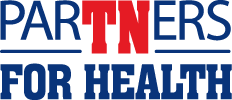 tn.gov/PartnersForHealth
[Speaker Notes: Here4TN EAP available to all benefits-eligible state/higher education employees and eligible dependents, even if not enrolled in a health plan. 
Services are offered at no cost to individuals eligible to participate. Specialists available 24/7 to assist with stress, legal, financial, mediation and work/life services.

Services include:
First Call Provider Search – HERE4TN team will help you find a provider based on your specific needs
Short-term counseling – five visits, per problem, per year, per individual at no cost to you. By phone or virtual visit. Prior authorization required. 
Sanvello – on-demand mobile app to help with stress, anxiety and depression
Take Charge at Work – telephonic coaching program helps members with depression improve performance at work
Go to tn.gov/PartnersForHealth under Other Benefits and EAP for details.
For EAP programs and services and help finding a provider, contact Optum at 855.HERE4TN (855.437.3486), 24/7 or Here4TN.com]
Wellness ProgramManaged by ActiveHealth
Wellness program available for state/higher education employees and spouses (excludes retirees) enrolled in the health plan. 
Wellness program includes: 
Cash incentives: Up to $250 each for enrolled employees and spouses. 
Enrolled state employees can put wellness program cash incentives into their HSAs (counts toward overall HSA IRS annual maximum)
Weight Management Program: 12-month program for those ready to lose weight. Contact ActiveHealth for details. 
 
Information about programs, activities and a printable Incentive Table are at tn.gov/PartnersForHealth under Wellness. 
Contact: ActiveHealth, 888.741.3390, M-F 8-8 CT, go.activehealth.com/wellnesstn

*Members must be in a positive pay status to receive an incentive. The cash incentive for both the employee and eligible spouse will be deposited directly into the member’s paycheck and will be taxed.
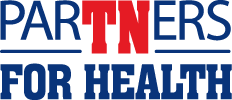 tn.gov/PartnersForHealth
[Speaker Notes: Wellness program available for state/higher education employees and spouses (excludes retirees) enrolled in the health plan. 
Wellness program includes: 
Cash incentives: Up to $250 each for enrolled employees and spouses. 
Enrolled state employees can put wellness program cash incentives into their HSAs during Annual Enrollment (counts toward overall HSA IRS annual maximum)
Weight Management Program: 12-month program for those ready to lose weight. Contact ActiveHealth for details. 
 
Information about programs, activities and a printable Incentive Table are at tn.gov/PartnersForHealth under Wellness. 
Contact: ActiveHealth, 888.741.3390, M-F 8-8 CT, go.activehealth.com/wellnesstn

*Members must be in a positive pay status to receive an incentive. The cash incentive for both the employee and eligible spouse will be deposited directly into the member’s paycheck and will be taxed.]
Diabetes Prevention Program
Diabetes Prevention Program* offered free to you in 2022. 
If eligible, the DPP helps adult health plan members prevent or delay type 2 diabetes. 
Offered as a part of health insurance
No cost if you use an in-network provider
Must meet certain criteria*

Two online programs offered:
Cigna Omada program – for enrolled Cigna health plan members
BlueCross BlueShield Livongo program – for enrolled BCBST plan members
Go to tn.gov/PartnersForHealth under Other Benefits and Wellness and DPP webpage for details. 

*Those already diagnosed with diabetes are not eligible for the DPP, but if a health plan member, you can contact ActiveHealth to enroll in a diabetes program.
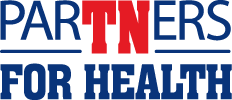 tn.gov/PartnersForHealth
[Speaker Notes: Diabetes Prevention Program* offered free to you in 2022. 
If eligible, the DPP helps adult health plan members prevent or delay type 2 diabetes. 
Offered as a part of health insurance
No cost if you use an in-network provider
Must meet certain criteria*

Two online programs offered:
Cigna Omada program – for enrolled Cigna health plan members
BlueCross BlueShield Livongo program – for enrolled BCBST plan members
Go to tn.gov/PartnersForHealth under Other Benefits and Wellness and DPP webpage for details. 

*Those already diagnosed with diabetes are not eligible for the DPP but if a health plan member, you can contact ActiveHealth to enroll in a diabetes program.]
Dental Benefits Offered through Cigna or Delta Dental
Two different dental plans are offered. Members pay the full monthly premium.

Cigna DHMO: Must select a network general dentist and notify Cigna. Members pay copays, which may have changed for dental procedures. Review the Patient Charge Schedule on the Partners website under Publications, then Dental. 
Delta Dental DPPO: Use any dentist but save money staying in-network. Members pay deductibles and co-insurance for services. 

Go to tn.gov/PartnersForHealth under Other Benefits and Dental for details/plan comparison.
Contact: Cigna, 800.997.1617, 24/7, cigna.com.stateoftn
Contact: Delta Dental, 800.552.2498, 7 a.m. – 5 p.m. CT, tennessee.deltadental.com/stateoftn/
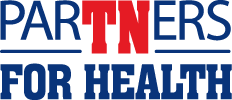 tn.gov/PartnersForHealth
[Speaker Notes: Two different Dental plans are offered. Members pay the full monthly premium.

Cigna DHMO: Must select a network general dentist and notify Cigna. Members pay copays, which may have changed for dental procedures. Review the Patient Charge Schedule on the Partners website under Publications, then Dental. 
Delta Dental DPPO: Use any dentist but save money staying in-network. Members pay deductibles and co-insurance for services. 

Go to tn.gov/PartnersForHealth under Other Benefits and Dental for details/plan comparison.
Contact: Cigna, 800.997.1617, 24/7, cigna.com.stateoftn
Contact: Delta Dental, 800.552.2498, 7 a.m. – 5 p.m. CT, tennessee.deltadental.com/stateoftn/]
Dental Benefits
Monthly Premiums
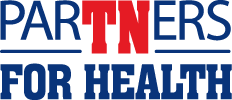 tn.gov/PartnersForHealth
[Speaker Notes: Here are the 2022 dental premiums for active employees. All premiums are employee paid. 

You can find full benefits charts on the website at tn.gov/PartnersForHealth on the Dental webage.

2022 premium information will be found on the Premium webpage.]
Vision Benefits Offered through Davis Vision
Members pay the full monthly premium. Choose from two options:
Basic Plan: Pays for your eye exam and various allowances, or dollar amounts for materials such as eyeglass frames, lenses, contact lenses, etc.
Expanded Plan: Includes greater allowances and additional materials versus the Basic Plan.

With both plans, you pay copays and coinsurance on materials or other services when the cost exceeds the allowed dollar amount.
In- and out-of-network benefits are available. You save money when using in-network providers.

Members in both vision plans get routine eye exams every calendar year, frames once every two calendar years and a choice of eyeglass lenses or contact lenses once every calendar year.

Go to tn.gov/PartnersForHealth under Other Benefits and Vision for details. 
Contact: Davis Vision, 800.208.6404, M-F  7 a.m. - 10 p.m., Sat, 8 a.m. - 3 p.m., Sun 11 a.m. - 3 p.m. CT, davisvision.com/stateofTN
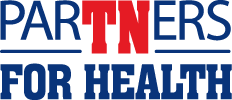 tn.gov/PartnersForHealth
[Speaker Notes: Vision insurance is offered through Davis Vision.
Members pay the full monthly premium. Choose from two options:
Basic Plan: Pays for your eye exam and various allowances, or dollar amounts for materials such as eyeglass frames, lenses, contact lenses, etc.
Expanded Plan: Includes greater allowances and additional materials versus the Basic Plan.
In both plans, you pay copays and coinsurance on materials or other services when the cost exceeds the allowed dollar amount.
In and out-of-network benefits are available. You’ll save money when using in-network providers.
Members in both vision plans get routine eye exams every calendar year; frames once every two calendar years; and a choice of eyeglass lenses or contact lenses once every calendar year.
Information is at tn.gov/PartnersForHealth under Other Benefits - Vision.
Contact: Davis Vision, 800.208.6404, M-F, 7 a.m. - 10 p.m., Sat, 8 a.m. - 3 p.m., Sun 11 a.m. - 3 p.m. CT; davisvision.com/stateofTN]
Vision Benefits
Monthly Premiums
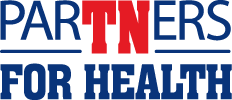 tn.gov/PartnersForHealth
[Speaker Notes: Here are the premiums for vision benefits. 

The vision benefits grid is found on the website tn.gov/PartnersForHealth under Vision.

2022 premium information will be found on the Premium webpage.]
Flexible Spending Accounts
Use FSAs to pay for health care and dependent care while saving money on your taxes. 

Optum Financial manages medical, limited purpose and dependent care FSA programs:
Medical FSA: For medical, dental and vision expenses. 
Annual limit - $2,750. Carryover limit - $500. Full contribution available upfront.
Limited Purpose FSA: For dental and vision expenses only. 
Annual limit - $2,750. Carryover limit - $500. Full contribution available upfront.
Dependent Care FSA: For certain dependent care costs.
Annual limit - $5,000 (up to $2,500 per spouse for married couples filing jointly). No carryover amount allowed.
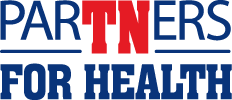 tn.gov/PartnersForHealth
[Speaker Notes: Use FSAs to pay for healthcare and dependent care while saving money on your taxes. 

Optum Financial manages medical, limited purpose and dependent care FSA programs:
Medical FSA: For medical, dental and vision expenses. 
Annual limit - $2,750. Carryover limit - $500. Full contribution available upfront.
Limited Purpose FSA: For dental and vision expenses only. 
Annual limit - $2,750. Carryover limit - $500. Full contribution available upfront.
Dependent Care FSA: For certain dependent care costs.
Annual limit - $5,000 (up to $2,500 per spouse for married couples filing jointly). No carryover amount allowed.

State employees: Transportation/parking FSA is also available - managed by Benefits Administration. 
The maximum amount you may contribute to the transportation FSA and/or the parking FSA is $270 per month. Debit card not provided. File claims with BA.]
Flexible Spending Accountsstate and higher education only (excludes offline agencies)
Important Enrollment Information:
Higher education employees: See your agency benefits coordinator for enrollment form.
Important: Cannot enroll in both a medical FSA and a L-FSA in the same year. 
Newly enrolled FSA and L-FSA members will get a debit card (does not apply to DC-FSA members) for qualified expenses. 

Go to tn.gov/PartnersForHealth under Other Benefits and Flexible Benefits for details. 
Contact: Optum Financial, 866.600.4984, 24/7, optumbank.com/Tennessee

Find an FSA/HSA grid showing contribution amounts, tax benefits and how to use your funds at tn.gov/PartnersForHealth under Publications.
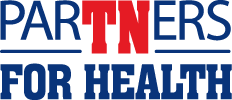 tn.gov/PartnersForHealth
[Speaker Notes: Important enrollment Information:
State employees enroll in Edison. For the transportation/parking FSA, you can enroll now or make changes later by submitting a paper form found at Other Benefits and Flexible Benefits.
Higher education employees – see your agency benefits coordinator

Important: Cannot enroll in both a medical FSA and a L-FSA in the same year. 
Newly enrolled FSA and L-FSA members will get a debit card (does not apply to DC-FSA members) to use for qualified expenses.

Go to tn.gov/PartnersForHealth under Other Benefits and Flexible Benefits for details. 
Contact: Optum Financial, 866.600.4984, 24/7, optumbank.com/Tennessee

Find an FSA/HSA grid showing contribution amounts, tax benefits and how to use your funds at tn.gov/PartnersForHealth under Publications.]
Disability Insurance
Disability insurance is offered to full-time state/higher education employees. Members pay the full monthly premium. All sick leave, annual leave and comp time must be used before benefits are payable.
Short-term Disability (MetLife): Replaces a percentage of your income during a disability, which could last up to 26 weeks. Two coverage options are available.
Frequently asked questions including about pregnancy: tn.gov/PartnersForHealth under Other Benefits and Disability. 
For more information on the Short-term Disability plan only, go to https://www.tn.gov/partnersforhealth/other-benefits/disability.html. 
Long-term Disability (Lincoln Financial Group): For Higher education employees only, go to https://payroll.tennessee.edu/retirement/ltd-forms/ for more information. 

Information, including how to calculate your rates for STD, is at tn.gov/PartnersForHealth under Other Benefits and Disability.
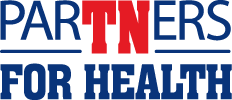 tn.gov/PartnersForHealth
[Speaker Notes: Disability insurance is offered to full-time state/higher education employees. Members pay the full monthly premium. All sick leave, annual leave and comp time must be used before benefits are payable.

Short-term Disability: Replaces a percentage of your income during a disability, which could last up to 26 weeks. Two coverage options are available.
Frequently asked questions including about pregnancy: tn.gov/PartnersForHealth under Other Benefits and Disability. 
Long-term Disability (state employees only): Replaces a percentage of your income during a disability that is expected to last longer than 90-180 days. Four options are available.
Higher education employees-contact your ABC/HR office about available LTD options.
Premiums adjust as of Oct. 2022 if your salary is different on Sept. 1, 2021, or if you move into a higher age bracket for LTD. 
Information, including how to calculate your rates, is at tn.gov/PartnersForHealth under Other Benefits and Disability. Monthly premium rates are also in Edison.
Contact: MetLife, 855.700.8001, M-F, 7 a.m. - 10 p.m. CT, metlife.com/StateofTN]
Life Insurance  state and higher education only
Life insurance is offered through Securian Financial (Minnesota Life). 

An online web tool, Benefit Scout, can help you estimate the amount of life insurance you may need. Log in and find it at lifebenefits.com/stateoftn

Contact: Securian Financial, 866.881.0631 M-F 7 a.m. to 6 p.m. CT, lifebenefits.com/stateoftn
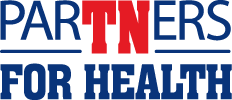 tn.gov/PartnersForHealth
[Speaker Notes: Life insurance is offered through Securian Financial (MN Life). 
An online web tool, Benefit Scout, can help you estimate the amount of life insurance you may need. 
Log in and find it at lifebenefits.com/stateoftn
Contact: Securian Financial, 866.881.0631 M-F 7 a.m. to 6 p.m., lifebenefits.com/stateoftn]
Basic Term Life/Accidental Death and Dismemberment state and higher education only
All benefits-eligible employees automatically get $20,000 basic term life insurance and $40,000 basic AD&D coverage paid by the state at no cost. 

If you enroll in medical insurance, life insurance and AD&D coverage automatically increases based on your salary. You pay a monthly premium for this additional coverage. 
If your salary goes up as of Sept. 1, 2022, compared to Sept. 1, 2021, your monthly premium may increase as of Oct. 2022. 
At ages 65 and over, your coverage amounts will reduce.
Basic dependent term life/basic AD&D insurance will automatically apply to dependent(s) enrolled in your family medical insurance. You will pay premiums for your dependent(s) coverage.
Keep your beneficiary information current in Edison during Annual Enrollment or see your Agency Benefits Coordinator.
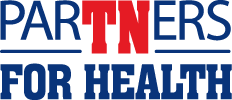 tn.gov/PartnersForHealth
[Speaker Notes: All benefits-eligible employees automatically get $20,000 basic term life insurance and $40,000 basic AD&D coverage paid by the state at no cost. 

If you enroll in medical insurance, life insurance and AD&D coverage automatically increases based on your salary. You pay a monthly premium for this additional coverage. 
If your salary goes up as of Sept. 1, 2021, compared to Sept. 1, 2020, your monthly premium may increase as of Oct. 2021. 
At ages 65 and over, your coverage amounts will reduce.
Basic dependent term life/basic AD&D insurance will automatically apply to dependent(s) enrolled in your family medical insurance. You will pay premiums for your dependent(s) coverage.
Keep your beneficiary information current in Edison.]
Voluntary AD&Dstate and higher education only
You can buy this insurance to give you and your family additional protection if you or your covered dependent’s death or dismemberment is due to an accident. 
This is in addition to the Basic AD&D coverage.
You pay the full monthly premium.
Benefit will be paid for dismemberment if the loss occurs within 180 days of the accident provided you or your dependent was covered on the date of the accident and meet the established criteria. Accident could occur at work or elsewhere.
Coverage is available at low group rates – no questions asked. 
The maximum benefit for employees is $60,000.

Keep beneficiary information current in Edison during Annual Enrollment or see your Agency Benefits Coordinator.
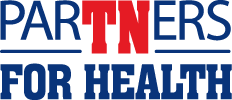 tn.gov/PartnersForHealth
[Speaker Notes: You can buy this insurance to give you and your family additional protection if you or your covered dependent’s death or dismemberment is due to an accident. 
This is in addition to the Basic AD&D coverage.
You pay the full monthly premium.
Benefit will be paid for dismemberment if the loss occurs within 180 days of the accident provided you or your dependent was covered on the date of the accident and meet the established criteria. Accident could occur at work or elsewhere.
Coverage is available at low group rates – no questions asked. 
The maximum benefit for employees is $60,000.
Enroll in Edison. 

Keep beneficiary information current in Edison.]
Voluntary Term Life Insurance   state and higher education only
You can buy voluntary term life insurance for yourself, your spouse and children. You must apply for this insurance. 
To apply for coverage and update your beneficiaries, go to lifebenefits.com/stateoftn
Your monthly premium could go up if you increase your life insurance amount, or you move into a higher age bracket as of Jan. 1.

Go to tn.gov/PartnersForHealth under Other Benefits and Life Insurance for details. 
Premium rates are found on the Premium webpage.
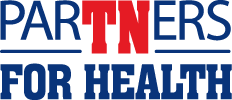 tn.gov/PartnersForHealth
[Speaker Notes: You can buy voluntary term life insurance for yourself, your spouse and children. You must apply for this insurance. 
To apply for coverage and update your beneficiaries, go to lifebenefits.com/stateoftn
Your monthly premium could go up if you increase your life insurance amount, or you move into a higher age bracket as of Jan. 1.
Go to tn.gov/PartnersForHealth under Other Benefits and Life Insurance for details. 
Premium rates are found on the Premium webpage.]
Enrolling in Benefits
You have 30 days from your hire date to enroll.  Please turn in your paperwork to Pam Ledford, your Agency Benefits Coordinator.  You may schedule an appointment by calling 931-393-7504 or emailing pledford@utsi.edu. 
Dependent verification documents are due by your 30-day deadline. 

Voluntary Term Life Insurance: Use the Securian Financial (MN Life) website to enroll in voluntary term life insurance at lifebenefits.com/stateoftn

Coverage will begin:
For health, dental, vision, disability and basic term life/ voluntary AD&D, coverage will begin on the first day of the month after one full calendar month of employment from your hire date. 
Example: Hired on Sept. 15 – coverage will begin Nov. 1
Voluntary term life insurance begins after three full calendar months from employee/eligibility.
If you have questions, ask your ABC.  

Videos can help you! 
Go to tn.gov/PartnersForHealth  - click the Videos link at the top of the home page
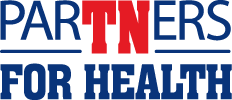 tn.gov/PartnersForHealth
[Speaker Notes: Edison is the State of Tennessee’s enterprise resource planning system. You’ll use Employee Self Service, known as ESS, to enroll.
If your device has Windows 10, the preferred browser for Edison is Microsoft Edge. Internet Explorer 11 will work on older devices that have previous versions of Windows. 
You must enroll using ESS for health, dental, vision, disability and voluntary AD&D insurance
Enroll in voluntary term life at Securian Financial website: lifebenefits.com/stateoftn

You must complete your enrollment within 30 days of your hire date or date of becoming eligible.

Edison ESS
You will need to log in to Edison at www.edison.tn.gov/ to enroll. 
Instructions for enrolling are available at tn.gov/partnersforhealth. Click on the “For New Employees” tile and then look under Resources for state Employee Self Service Instructions.]
Premium Information
Insurance premiums are taken from the paycheck you get at the end of each month to pay for the next month’s coverage. 

Voluntary coverages, such as dental, disability and vision get no state support, and you must pay the total premium.
Your ABC will tell you when your premiums will be deducted from your paycheck.
If you do not turn in your benefit selections early, in some instances you could end up with a double deduction from your paycheck the first month of enrollment.
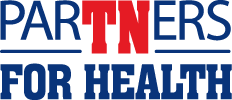 tn.gov/PartnersForHealth
[Speaker Notes: Insurance premiums are taken from the paycheck you get at the end of each month to pay for the next month’s coverage. 

Voluntary coverages, such as dental, disability and vision get no state support, and you must pay the total premium.
Your ABC will tell you when your premiums will be deducted from your paycheck.
Enter your benefit selections in ESS as soon as possible.
If you do not enter your benefit selections early, in some instances you could end up with a double deduction from your paycheck the first month of enrollment.]
ID and Debit Card Information
ID cards
Insurance cards are mailed within three to four weeks after your application is processed.  
BlueCross BlueShield: You’ll get up to two ID cards. The member’s name will be printed on all cards, but these cards may be used by any covered dependent.
Cigna: You’ll get separate ID cards for each insured family member with the participant’s name printed on each. Cigna will send up to four ID cards in each envelope and additional ID cards in a separate envelope. 
You’ll receive separate CVS Caremark pharmacy ID cards. If you are enrolled in family coverage, your ID cards may be sent in separate envelopes.
Optum will mail ID cards for behavioral health/substance use.
If enrolled in dental or vision coverage, you’ll typically receive your ID cards within three weeks. For vision coverage, you will receive an ID card, but you don’t need one to access services. 
You can call the insurance carrier to ask for extra cards or print a temporary card from the carrier’s website or use the carrier’s mobile app. Contact information is on the Customer Service webpage.
Debit cards
CDHP/HSA, medical FSA and L-FSA members will get a debit card from Optum Financial for qualified expenses.
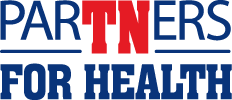 tn.gov/PartnersForHealth
[Speaker Notes: ID cards
Insurance cards are mailed within three to four weeks after your application is processed. 
BlueCross BlueShield: You’ll get up to two ID cards. The member’s name will be printed on all cards, but these cards may be used by any covered dependent.
Cigna: You’ll get separate ID cards for each insured family member with the participant’s name printed on each. Cigna will send up to four ID cards in each envelope and additional ID cards in a separate envelope. 
You’ll get separate CVS Caremark pharmacy ID cards. If you are enrolled in family coverage, your ID cards may be sent in separate envelopes.
Optum will mail ID cards for behavioral health/substance use.
If enrolled in dental or vision coverage, you’ll typically receive your ID cards within three weeks. For vision coverage, you will receive an ID card, but you don’t need one to access services. 
You can call the insurance carrier to ask for extra cards or print a temporary card from the carrier’s website or by using the carrier’s mobile app. Contact information is on the Customer Service webpage.
Debit cards
CDHP/HSA, medical FSA and L-FSA members will receive a debit card from Optum Financial to use for qualified purchases.]
Your Privacy
Your personal health information is strictly confidential
Your health privacy rights are protected through a federal law called Health Insurance Portability Accountability Act, known as HIPAA
BA can only discuss benefits information with the head of contract 
The Authorization for Release of Protected Health Information form must be completed before BA can discuss benefits information with your spouse or other authorized representative.
To print and complete a release form, visit tn.gov/PartnersForHealth, go to the Publications page and click on “Forms”, the form is found under Miscellaneous.
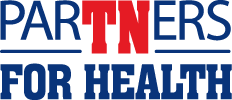 tn.gov/PartnersForHealth
[Speaker Notes: Our members’ personal health information is strictly confidential. Your health privacy rights are protected through a federal law called Health Insurance Portability Accountability Act or HIPAA. It requires your personal health information not be shared without your consent so Benefits Administration can only discuss benefit information with the employee who is enrolling in coverage, also known as the head of contract or HOC. 

If you would like to grant Benefits Administration permission to speak to someone other than you about your benefits, please complete and submit an Authorization for Release of Protected Health Information form to Benefits Administration. This will allow your spouse or another individual of your choosing to receive your health information on your behalf. This form is available in the Forms section of our website under Miscellaneous or from your ABC. 

Please note that your personal health information may be used or disclosed by and within each plan as well as the State Group Insurance Program third-party “business associates” or contractors as needed for your treatment, payment of benefits or other health care plan operations.]
Employee Sick Leave Bank
Administered by the University of Tennessee
Provides sick leave to qualifying members 
A member may receive a maximum of 90 days in a 12-month period for any one illness, recurring illness, or accident from the Bank  
UT Human Resources sends information about enrollment each year 
Must be a regular UT employee and have at least 48 hours of sick leave by June 30 of your enrollment year
Must contribute 24 hours of non-refundable sick leave to enroll
New members are eligible to apply for grants of sick leave on August 1 after enrollment if not a pre-existing condition.
Go to following website for more info: https://hr.utk.edu/sick-leave-bank/
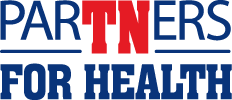 tn.gov/PartnersForHealth
[Speaker Notes: The state offers other benefits that may be available to you. Check with your agency benefits coordinator if you have questions about the following: 

Employee Sick Leave Bank (state only)

Hybrid Pension Plan (state only)
Retiree health insurance coverage -  retiree coverage for pre-65 retirees is not available to employees whose employment first began on or after July 1, 2015. Any employee whose first state employment began before July 1, 2015,  and who returns to state service after July 1, 2015, will not be prohibited from retiree coverage if the employee did not accept a lump sum payment from TCRS before July 1, 2015. Employees must also meet all other retiree insurance eligibility requirements.]
Other Benefit information
Retiree health insurance coverage (pre-65 retirees) is not available to employees whose employment first began on or after July 1, 2015. 
The Tennessee Plan (Supplemental Medical Insurance for retirees with Medicare) will not be available to any employee whose first employment is on or after July 1, 2015.
Any employee whose first state employment began before July 1, 2015,  and who returns to state service after July 1, 2015, will not be prohibited from retiree coverage if the employee did not accept a lump sum payment from TCRS before July 1, 2015. Employees must also meet all other retiree insurance eligibility requirements.
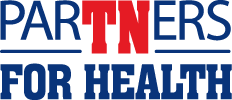 tn.gov/PartnersForHealth
[Speaker Notes: The state offers other benefits that may be available to you. Check with your agency benefits coordinator if you have questions about the following: 

Employee Sick Leave Bank (state only)

Hybrid Pension Plan (state only)
Retiree health insurance coverage -  retiree coverage for pre-65 retirees is not available to employees whose employment first began on or after July 1, 2015. Any employee whose first state employment began before July 1, 2015,  and who returns to state service after July 1, 2015, will not be prohibited from retiree coverage if the employee did not accept a lump sum payment from TCRS before July 1, 2015. Employees must also meet all other retiree insurance eligibility requirements.]
Contact and Materials
UTSI Agency Benefits Coordinator (ABC), Pam Ledford, 931.393.7504 or pledford@utsi.edu
Call Benefits Administration: 800.253.9981 or 615.741.3590, M-F, 8 a.m. to 4:30 p.m. CT.  
Find a blue questions button to our help desk: https://benefitssupport.tn.gov/hc/en-us 
Find a green help button to CHAT with a customer service representative during business hours
Find insurance companies/vendors customer service center/website URL information at tn.gov/PartnersForHealth under Customer Service.
Find definitions, insurance terms and frequently asked questions at tn.gov/PartnersForHealth
Find publications and forms, brochures, member handbooks, plan documents, summaries of benefits and coverage and sample life insurance certificates at tn.gov/PartnersForHealth 
Find questions & Answers for what is covered and not covered, including information about hospital-based providers in the carriers’ member handbooks.
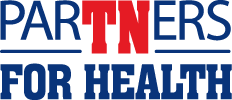 tn.gov/PartnersForHealth
[Speaker Notes: If you need more help:
Call Benefits Administration (BA): 800.253.9981 or 615.741.3590, Mon.- Fri., 8 a.m. to 4:30 p.m. CT.  
Find a blue questions button to our help desk: https://benefitssupport.tn.gov/hc/en-us 
Find a green help button to CHAT with a customer service representative during business hours
Each insurance companies (vendor) customer service center/website URL information is found at tn.gov/PartnersForHealth under Customer Service.
Your agency benefits coordinator - this person is usually in the human resources/HR office.
Find definitions, insurance terms and frequently asked questions, or FAQs, at tn.gov/PartnersForHealth
Publications and forms, brochures, member handbooks, plan documents, summaries of benefits and coverage and sample life insurance certificates are on tn.gov/PartnersForHealth 
Find Questions & Answers for what is covered and not covered, including information about hospital-based providers in the carriers’ member handbooks.]
State of Tennessee Pension Plans
Two Pension Plans

TCRS-H (Tennessee Consolidated Retirement System Hybrid):
 Exempt and non-exempt employees eligible
 Only Option for non-exempt (hourly paid) employees
 Defined Benefit Plan 
 TCRS board is responsible for investing funds
 Employees originally hired prior to 7/1/14, transferring from the State,  Higher Education or a Local Education Agency as a K-12 teacher will be  grandfathered into the legacy plan
 Employees transferring from local government will be treated as a new hire


ORP-H (Optional Retirement Program Hybrid):  
 Exempt faculty and staff are eligible
 Defined Contribution Plan
 Employee chooses investment options with  TIAA-CREF, AIG/VALIC, VOYA (ING)
Tennessee Consolidated Retirement System Hybrid (TCRS- H)
Consists of 2 parts:
Defined Benefit: money is set aside and administered by the State of Tennessee 
(Employer 3.87%, Employee 5%)

Defined Contribution: money is invested into your 401(k) plan into the funds of your choice
(Employer 5%)
Tennessee Consolidated Retirement System Hybrid (TCRS-H)
Defined Benefit Plan:

Five-year vesting period
Lifetime benefit
Annual Cost of Living Adjustment (COLA) increases


Pension determined by formula: 
Age at retirement, 
Years of credible service
Average of 5 highest consecutive years salary
Tennessee Consolidated Retirement System Hybrid (TCRS-H)
Service Retirement:
Age 65 or Rule of 90, full benefit (i.e. age plus years of service equals 90)
 Example:  an employee begins working for the State at age 27.  The employee will be eligible for retirement at age 58 ½ with 31 ½ years of service.  (58.5 + 31.5 = 90)

Early Retirement:
Age 60 or Rule of 80, a reduced benefit (i.e. age plus years of service equals 80)
 Example: an employee begins working for the State at age 27. The employee will be eligible to retire at age 53 ½ after 26 ½ years of service.   (53.5 + 26.5 = 80)

Income Replacement: Regular Retirement TCRS-Hybrid
1% of salary for each year of service
20% income replaced for 20 years service
30% income replaced for 30 years service
Optional Retirement Program Hybrid (ORP-H)
Consists of only 1 part:
Defined Contribution: money is set aside and administered by the State of Tennessee 
(Employer 9%, Employee 5%)

No additional employer funds are sent to your 401(k) plan (Employer 0%)
Optional Retirement Program Hybrid (ORP-H)
Defined Contribution Plan
No vesting period
Choice of three companies (TIAA-CREF, AIG/Valic, VOYA)
Employee has ownership and control over investments
Lifetime benefit
Benefit may fluctuate with stock market changes

Pension determined by formula using: 
Total accumulations and how long the $$ must last
Retirement Considerations
TCRS-H if:
You have prior State service
You think you are going to stay in Tennessee (and probably with the university) until age 65

ORP-H if:
You don’t know how long you are going to stay at UT
Paid by a Grant
Visiting Scholar
Post-Doc positions
You plan on working past average retirement age
Remember there is a one-time opportunity available to transfer from ORP-H to TCRS-H once attaining five years of full-time service.
Auto-Enrollment  - 401(k)
Auto enrollment for 2% of your gross pay each paycheck. However, employees may opt out of this contribution.
1.  TCRS Hybrid Plan: Employer already contributing 5% - 
Funds are invested into your 401(k) plan into the funds of your choice (Mandatory)
      Plus Employee 2% (Optional)

2.  ORP Hybrid: Employee 2% (Optional)
Auto-Enrollment 401(k) Process
Sample Timeline
Day   1: Hire Date
Day 15: Eligibility file sent from UT payroll to Empower Retirement
Day 20: Empower Retirement mails auto-enroll letter with information on the online process to all new hires
30-Day Window for new hires to opt out 
Day 55: Auto-enrollment confirmation letter is sent to new participants of any changes made online
Day 60: Participant is auto-enrolled in the Plan if no action was taken during the 30-day window.  First payroll contribution depending on Biweekly or Monthly payroll.
401k Opt-Out of the Auto Enrollment
30-day window for new hires to opt out of the employee contribution portion (2%). 
Opt-out of the 2% or remain in the plan and choose allocations and beneficary/ies. The default allocation is the Lifecycle fund closest to age 65 for the employee.

90-day permissible withdrawal from date of first payroll received at Empower Retirement Financial
Employee contributions will be refunded, and a 1099 tax form will be sent to the employee for tax purposes.  There is no IRS penalty for the funds refunded.
FREE MONEY!
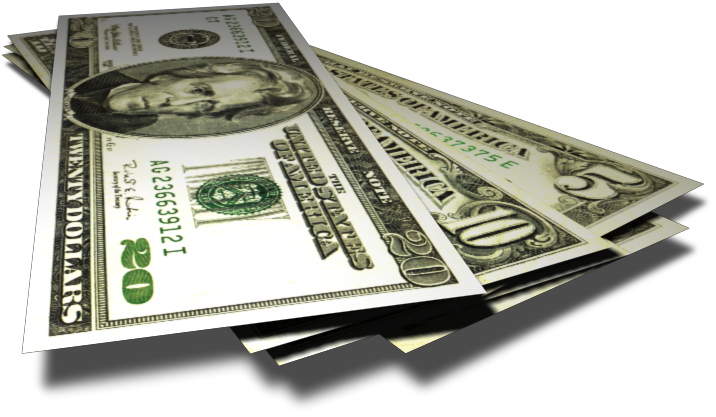 If you participate in the 401k plan, the University will match contributions up to $50 a month. Depending upon your salary level, 2% may not be enough to receive the full $50 per month/$25 per biweekly payroll. At the UT minimum wage of $9.50, 2% is only $15.20 per biweekly pay period. You would be leaving money on the table. In this case you would want to log into your account, once you receive your letter from Empower Retirement, and increase the amount to $25 per paycheck to take advantage of the full matching funds. Even if you aren’t changing the contribution amount when you log into Empower Retirement you need to log in to list your beneficiary/ies and maybe change or update the investment allocations.

WATCH FOR YOUR LETTER IN THE MAIL FROM Empower Retirement!
401(k) & 401(k) ROTH
Employees contribution of $50 per month
	$ 600 per year which is $12,000 in 20 years

Plus the university's matching contributions doubles your money instantly!
	$ 1,200 total per year which is $24,000 in 20 years

Plus the growth over the years… $$$
401(k) & 401(k) ROTH
TRADITIONAL VS. ROTH 401K





Both plans are through Empower Retirement and have the same investment options.
Participate in one or both…No matter which plan you choose; the university’s contribution will go into the Traditional 401K.
403(b) PLAN
5 Companies to choose from: 
Ameriprise Financial, Fidelity Retirement, TIAA-CREF, AIG/VALIC, and VOYA 


To enroll in a 403(b) Plan, the following is required: 
	
Application from Company (or companies) you choose
 UT 403(b) Enrollment/Salary Reduction Form

For more information, contact Pam Ledford in the UTSI Human Resources office by emailing pledford@utsi.edu or calling 931-393-7504.
STAY WITHIN THE LIMITS . . .
The 401(k) and the 403(b) 
fall under the same limit of…


See the UT Retirement Services website for current contribution limits.
https://payroll.tennessee.edu/retirement/deferred-compensation/
457 PLAN
Same investment options as 401(k) plans

	Has its own annual limit. 
	No early withdrawal penalty!

See the UT Retirement Services website for current contribution limits.
https://payroll.tennessee.edu/retirement/deferred-compensation/
FREQUENTLY ASKED QUESTIONS
Can you stop deferring at any time?  Yes. Go to your account at retirereadytn.com to start, change, or stop contributions.
If I Opt-Out when first hired, can I rejoin at a later date?  Yes. You can rejoin at any time by accessing your account at retirereadytn.com.
Can you withdraw your money at any time?  There several withdrawal options available for employees still employed at UT: loans and hardships are available in the 401k; and hardships are available in the 457 for employees still employed. The employee will need to contact Empower Retirement at 1-800-922-7772 for details.
FREQUENTLY ASKED QUESTIONS cont.
Can you transfer your current tax deferred income into UT’s TDI program?  Yes. Contact Empower Retirement (800-922-7772) for a Transfer/Rollover Agreement.
If I am enrolled in TCRS and leave before I am vested, can I be refunded my contributions to the Pension Plan. Yes. You will need to contact the State for details. If you withdraw your funds, you lose your service time.
Is there a  5-year vesting period for contributions going to the 401k? No. Both employee and employer contributions to any savings plans are vested from day one.
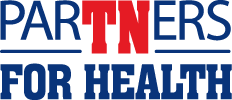 Thank you
Questions?